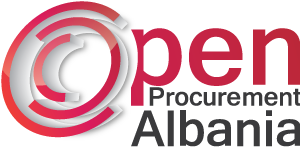 Open Procurement Albania – Local Units
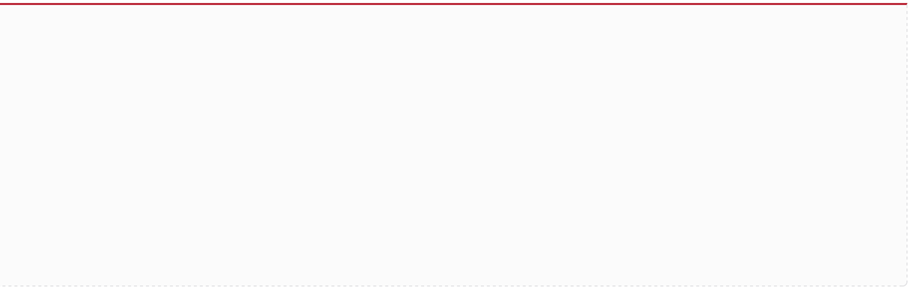 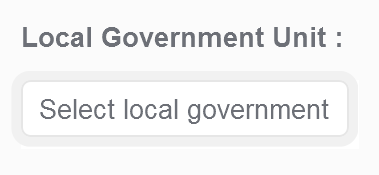 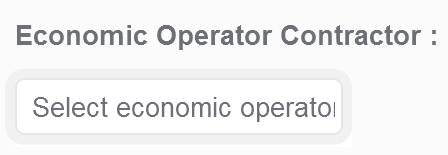 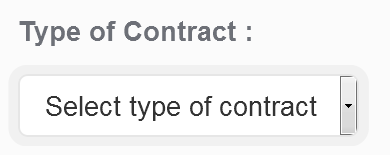 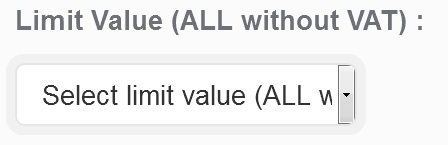 Data filters
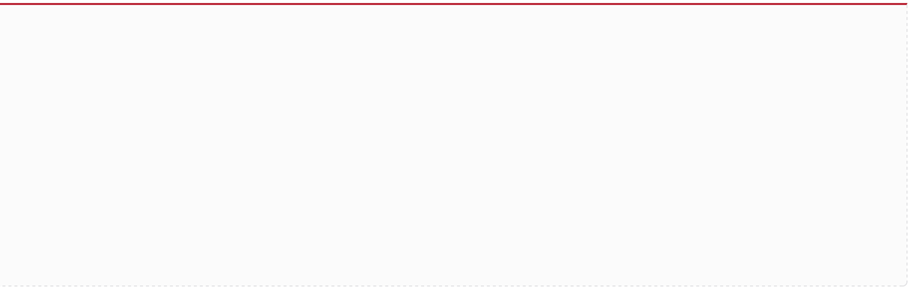 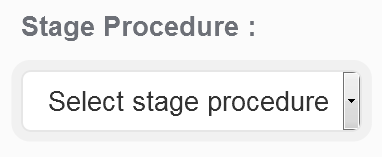 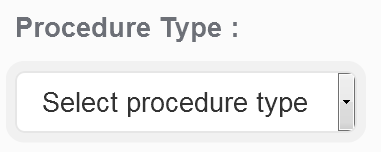 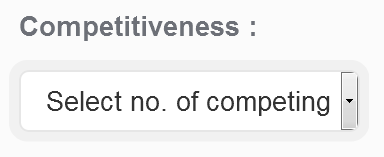 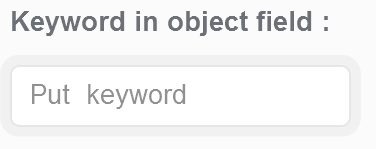 Data filters
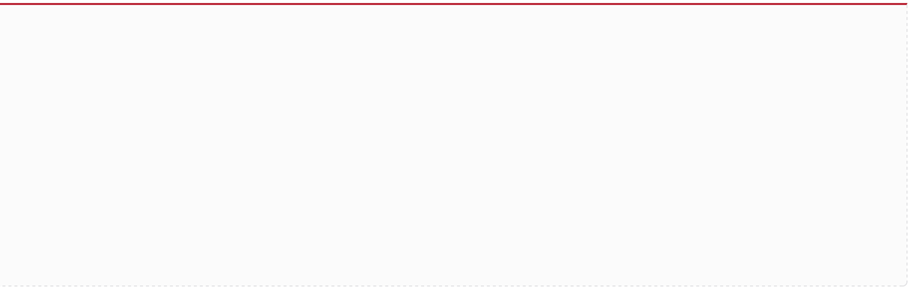 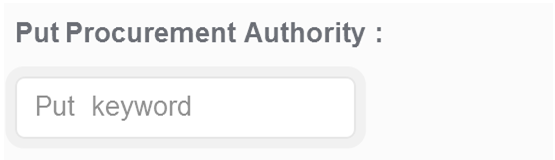 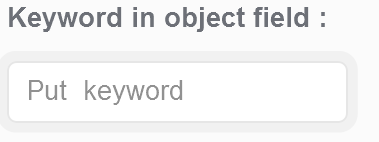 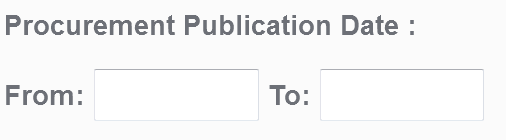 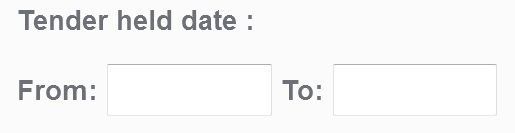 Data filters
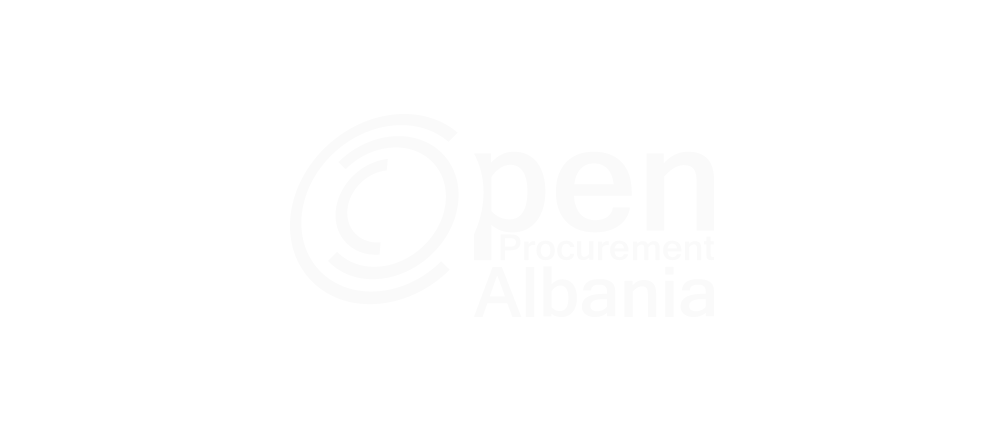 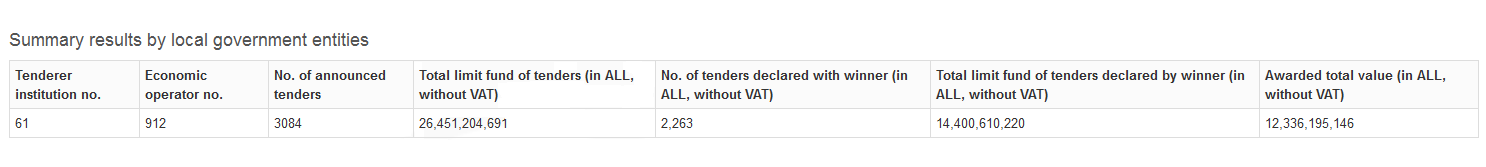 Summary Results
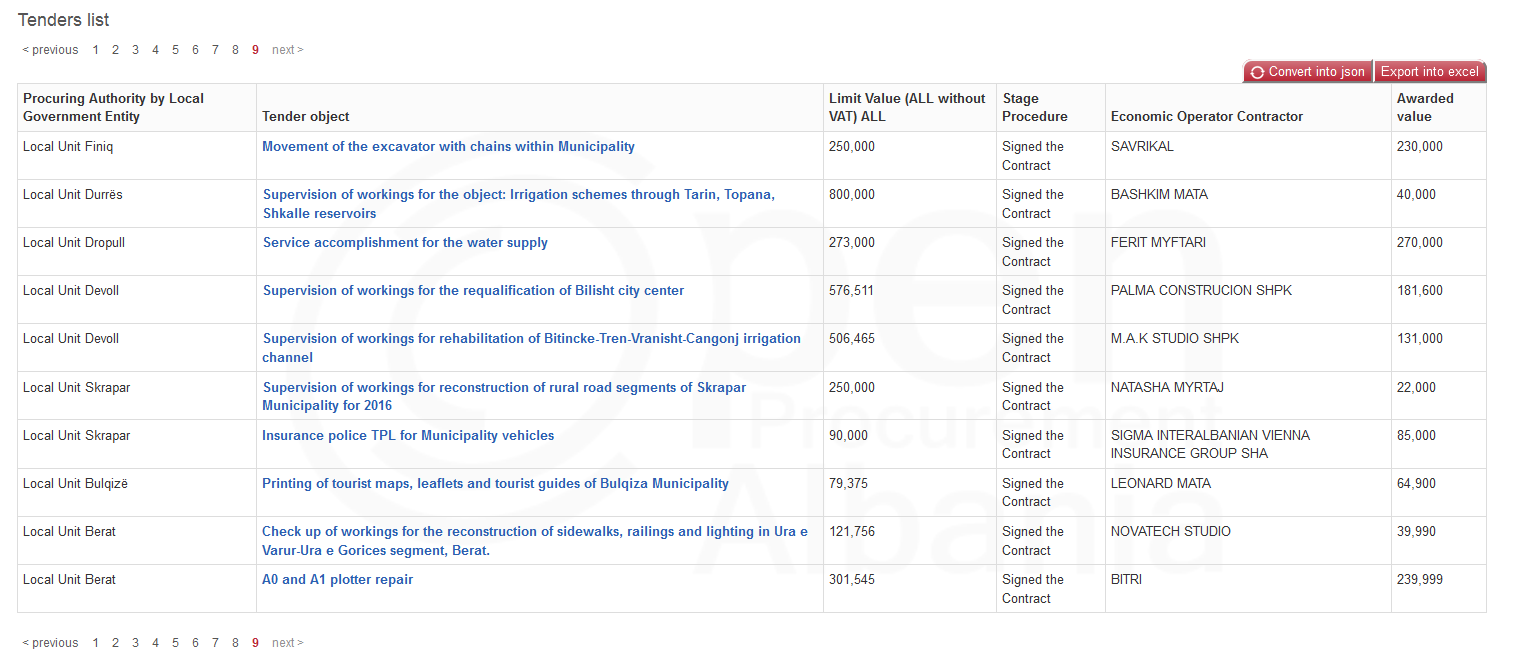 List of Tenders
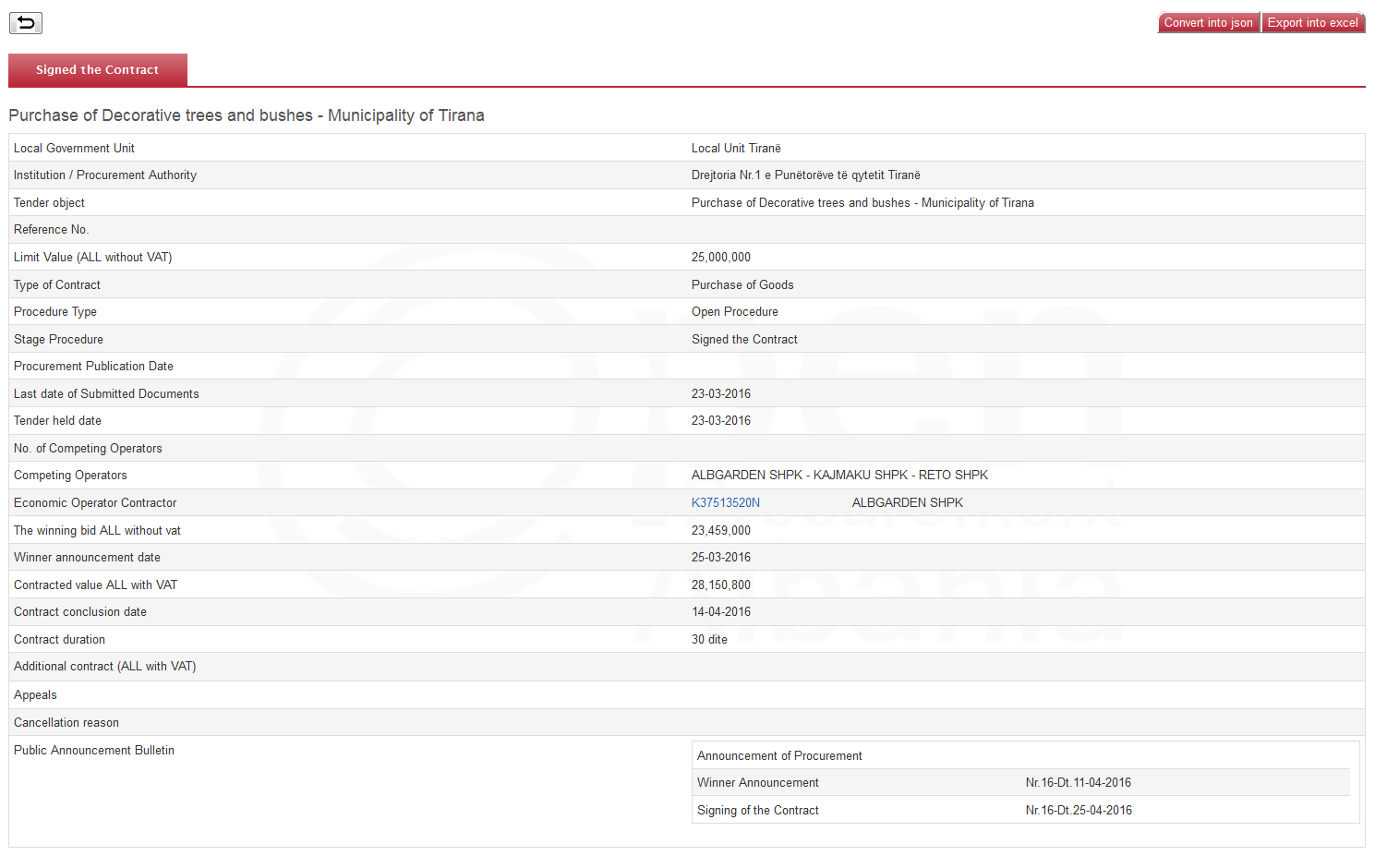 Tender Passport
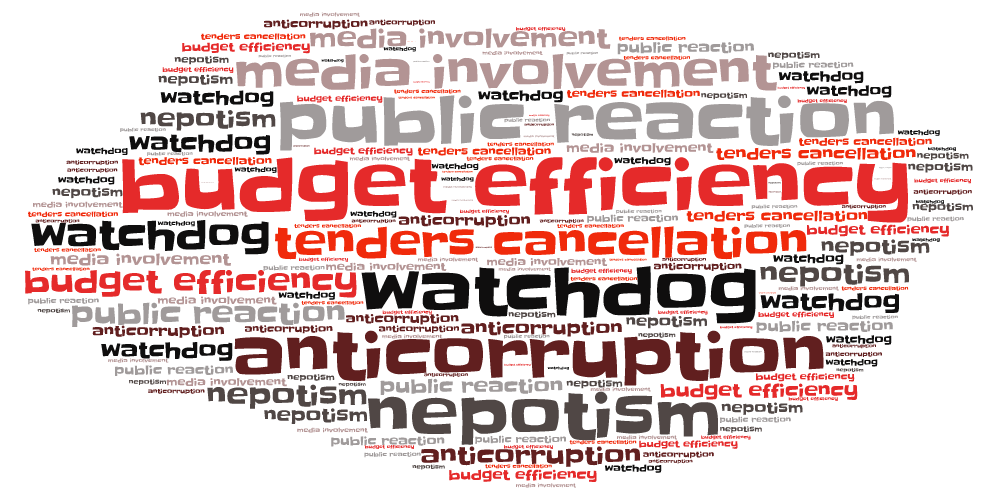 Open Procurement Impact
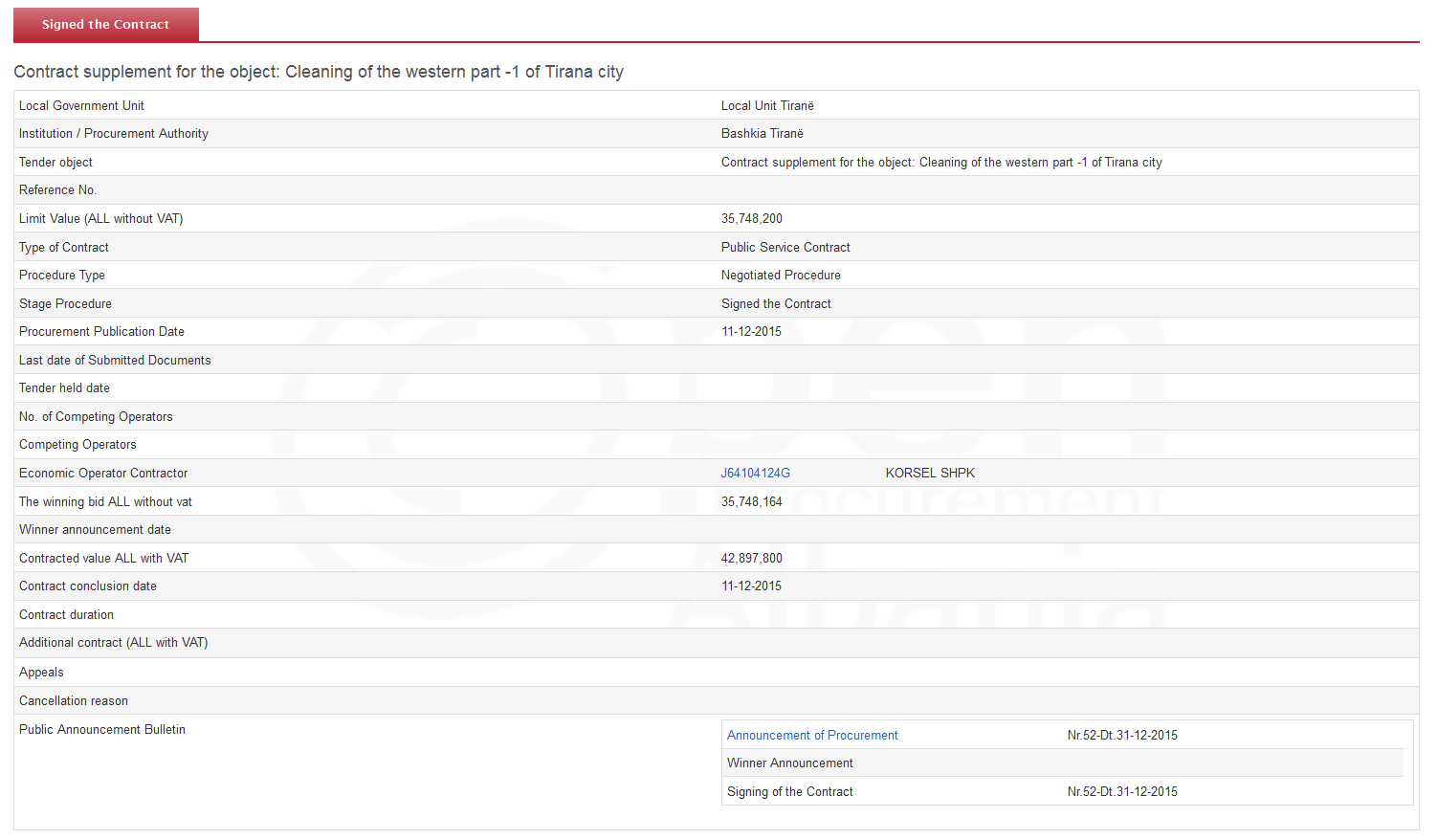 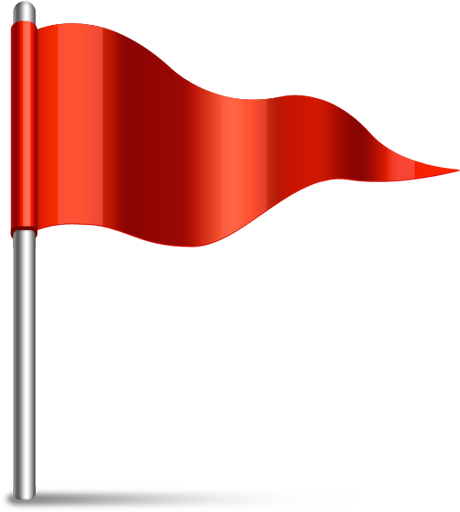 NEXT: Red Flags
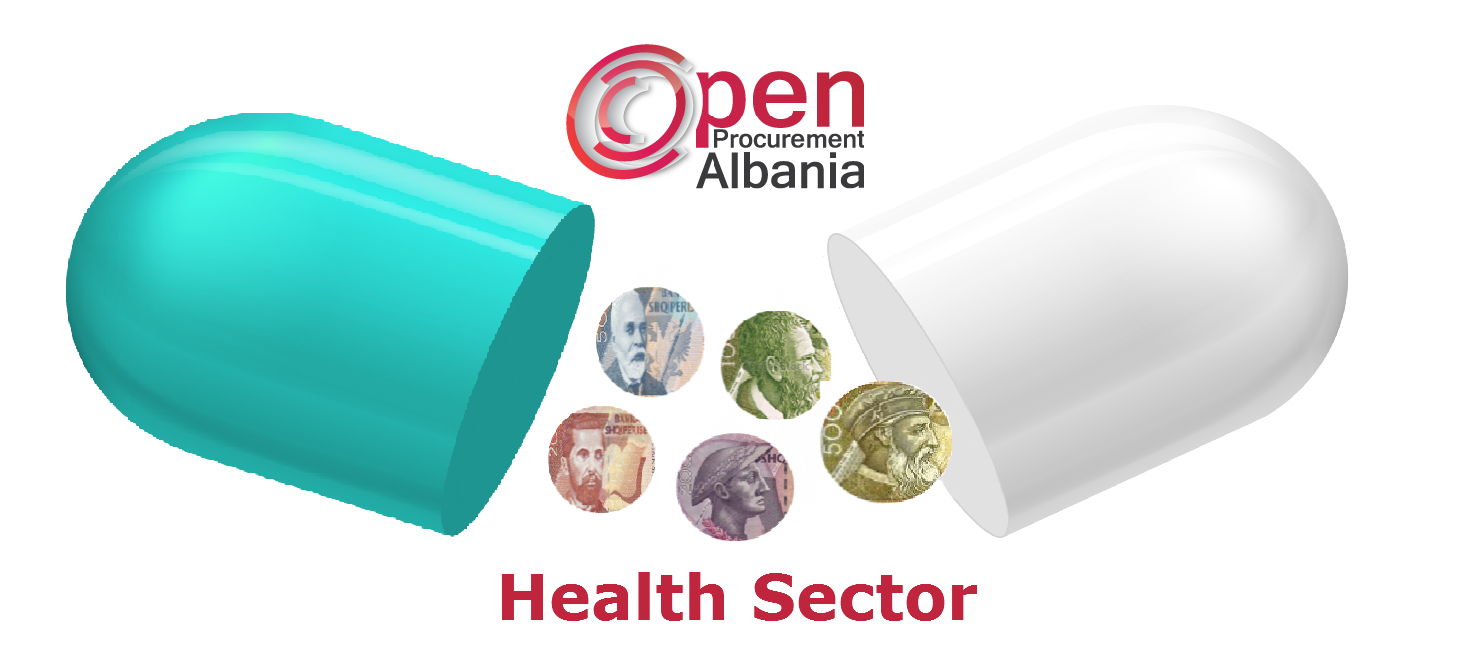 NEXT: Open Procurement Albania – Health Sector
Questions?